Муниципальное бюджетное дошкольное образовательное учреждение «Детский сад № 77» г. Рязани
Что и как читать детям раннего и младшего дошкольного возраста

Воспитатель: Давыдова Ю.И.

Рязань 2022
Роль книги в воспитании и развитии детей незаменима. Именно через книгу ребенок открывает для себя мир творчества, взаимоотношений. Благодаря чтению развивается  образное мышление, интеллект, память, зрительное и слуховое внимание; чтение оказывает положительное влияние на речевое развитие ребенка; улучшает эмоциональную сферу. Книги дарят новые впечатления, дают ответы на многие вопросы. Кроме того, этот процесс является отличным отвлекающим маневром, если ребенок чем-то напуган или расстроен. 
	Ранний и младший дошкольный возраст— это время, когда детям просто необходимо внимание взрослых. Чтение — хороший момент для того, чтобы просто побыть вместе. И это один из самых лучших и ненавязчивых способов общения между взрослыми и детьми. Не упускайте этот шанс.
Что читать детям в возрасте от 1 до 2 лет
Знакомить ребенка с художественной литературой лучше всего с народных потешек, прибауток, песенок, и конечно же колыбельных. С их помощью ребенок познает окружающий мир: так как в них описываются природные явления («Радуга-дуга», «Солнышко-ведрышко», «Дождик, дождик, пуще» и т.д.); знакомят с животными («Наши уточки с утра», «Петушок, петушок» и т.д.). Данные произведения формируют чувства ритма, а также являются играми или побуждением к какому либо действию («Сорока-белобока», «Заинька-попляши» «Водичка-водичка…» и т.д.). 
	В возрасте от года стоит уделить внимание произведением в стихотворной форме. Необходимо помнить, что стишки должны быть по объему небольшие, с четкой рифмой. В данном возрасте к прочтению рекомендуют А. Барто (цикл «Игрушки»), С.Я. Маршак (цикл «Детки в клетке»), И. Токмакова.  
	В возрасте 1,5 года можно познакомить ребенка с миром сказок. Начинать лучше с русского народного творчества. Для этого лучше использовать небольшие по объему произведения с повторяющимся сюжетом: «Курочка Ряба», «Колобок», «Репка».
	Из авторских сказок лучше всего брать, там где текст произведения соотносится с картинкой (по картинкам можно составить рассказ). Например, сказки В.В. Сутеева, К.И. Чуковский «Цыпленок».
Как читать детям в возрасте от 1 до 2 лет
Выбирая книгу для ребенка данного возраста необходимо помнить о том, что в этом возрасте предпочтительны небольшие картонные книги, с хорошими понятными иллюстрациями. Причем необходимо учитывать размер самой иллюстрации (крупная, приближенная к действительности), и количество текста  (минимальное). Так как иллюстрации оказывают непосредственное воздействие на формирование наглядно-образного мышления. Желательно чтобы в одной книге было одно произведение.  При чтении надо обязательно показывать на картинках все, что совпадет с текстом. 
	Детям раннего возраста следует часто читать одни и те же произведения.  Повторные чтения тренируют память и развивают речь.
	По времени чтение не должно утомлять ребенка, поэтому стоит ограничится 10 максимум 15 минутами.
	Читать необходимо с интонацией, плавно словно на распев. Слова необходимо четко проговаривать. Ни в коем случае не допускается монотонное, безучастное чтение. Ребенок должен видеть как взрослый произносит слова. При чтение необходимо озвучивать животных, о которых идет речь в произведении  или воспроизводить действия. 
	Лучше если потешку или сказку взрослый будет рассказывать самостоятельно. Так как при этом происходит непосредственный контакт с малышом.
Что читать детям в возрасте от 2 до 3 лет
Продолжаем знакомство с русским народным творчеством. «Котик серенький…», «Бежала лесочком лиса с кузовочком...», «Как у нашего кота…»; «Пошел котик на торжок…»; «Кисонька-Мурысенька…»; «Идет коза рогатая…» и т.д. Читаем полюбившиеся детям песенки и потешки.
	Рекомендуется познакомить детей с устным народным творчеством разных стран. «Разговоры», чуваш.; «Котауси и Мауси», англ.; «Бу-бу, я рогатый», лит.;  «Горкой, горкой, горушкой», белорус.;   «Разговор лягушек», чешск.  Лучше всего если  для этой цели будут использованы обратотка (перевод) таких авторов как  К.И. Чуковский, С.Я. Маршак., И. Токмакова. Сказки: «У солнышка в гостях» словацкая, «Почему у месяца нет платья» сербская.
	В этом возрасте по прежнему актуальны стихи А. Барто, И.Токмаковой. Также для этого возраста подходят Д.Хармс, Н. Радлов «Рассказы в картинках», творчество В. Берестова, Г. Лагздынь, Э. Мошковской и др. Главное помнить, что объем произведения должен быть не большим, с четкой рифмой. 
	Продолжаем знакомство со сказками.  Русские народные сказки, с простым повторяющимся сюжетом, но более длинные по объему и с большим количеством персонажей: «Заюшкина избушка», «Теремок», «Волк и семеро козлят», «Маша и медведь», и аналогичные.
	Авторские сказки: сказки К. Ушинского, стихотворные сказки С.Я. Маршака: «Сказка о глупом мышонке», «Тихая сказка», «Где обедал воробей», Г. Остер. «Котенок по имени Гав!».
	Знакомим малыша с творчеством писателей разных стран. Д. Биссет Га-га-га, Б. Поттер «Ухти-Тухти», Й. Чапек «Приключения песика и кошеки», Т. Эгнер «Как Уле Якоп побывал в городе».
Чтение и восприятие сказки предполагает совместную деятельность взрослого и ребенка. Через сюжет сказки взрослый может показать его способности и возможность влиять на различные жизненные обстоятельства.Главный смысл сказки, который необходимо усвоить дошкольнику, - не пассивность, а активность в преодолении собственных страхов и неуверенности в своих силах.








	Детям данного возраста можно предлагать не только картонные книги, но можно познакомить с такими видами книг как раскладушки и панорамки. Иллюстрации по прежнему играют важную роль, поэтому должны быть реалистичными и большие по формату.
	Во время прочтения произведения сохраняйте зрительный контакт с ребенком. Садитесь так, чтобы он мог видеть ваше лицо, наблюдать за мимикой, выражением глаз, жестами. Тогда слушатель осознает, что повествование обращено именно к нему, а вам видно, какое место в сказке больше всего его волнует.
	Читайте неторопливо, но и не монотонно. Играйте голосом: читайте то быстрее, то медленнее, то громче, то тише – в зависимости от содержания сказки и характеров персонажей. Старайтесь передать интонацией смешную или грустную ситуацию, но не переигрывайте. Излишняя драматизация мешает ребенку воспроизводить в воображении нарисованные словами картины. Читать необходимо  медленно, отчетливо, чтобы  малыш ясно слышал слова и фразы.
	Обыгрывайте впечатления, полученные ребенком при слушании сказки, дайте ему возможность выразить свои чувства, свое отношение к прочитанному.
Как читать детям в возрасте от 2 до 3 лет
Что читать детям в возрасте от 3 до 4 лет
Русский  фольклор: песенки, потешки, заклички, загадки. «Тили-бом! Тили-бом…», «Тень-тень-потетень», «Заря-заряница». Хорошо, если потешку можно использовать как подвижную игру. «Каравай-каравай», «Котик к печке пошел» или же как пальчиковые игры: «Пальчик-мальчик..». 
	Продолжаем знакомство детей с устным народным творчеством разных стран. Английские, шотландские, чешские, молдавские народные песенки в обработке/переводе И. Токмаковой, С. Маршака, Б. Заходера,  К. Чуковского.
	С этого возраста можно начинать знакомство с поэзией. Для этой цели подходят отрывки из стихотворений русских классиков или же небольшие по объему произведения, в которых описывается природа. Бальмонт К. «Росинка», Кольцов А. «Дуют ветры», Плещев А. «Осень наступила», «Сельская песня», «Весна» и т.д. 
	Стихотворения и сказки в стихах следующих авторов: С. Черный «Про Катюшу, «Уговор», З. Александрова «Мой мишка, «Купанье», «Прятки», «Что взяла, клади на место!», Е. Благинина «Посидим в тишине», Н. Заболоцкий «Как мыши с котом воевали», В. Маяковский «что такое хорошо и что такое плохо?», С. Михалков «А что у вас?, «Щенок» и другие стихи, «Дядя Степа». По прежнему не теряет своей актуальности творчество  А.Барто «Девочка-чумазая», «Не одна», «Девочка-ревушка» .
	Детям старше 3-х лет желательно продолжать рассказывать и читать сказки, где главными героями являются животные и люди; отлично подойдут сказки в стихах, народные поучительные сказки, которые состоят из более сложных сюжетов и требуют более обширного запаса слов, а также терпения, ведь сказки более длинные. Сказки должны быть со счастливым концом и нести ту идею, которую родители хотят донести до своего малыша. 
	Русские народные сказки : «Кот, петух и лиса», «Гуси-лебеди»; «Снегурочка и лиса»; «Бычок — черный бочок, белые копытца», «Лиса и заяц». Лучше всего брать сказки в обратке М.Булатова, В.Даля, О.Капицы.
	Сказки народов мира: укр.: «Рукавичка», «Коза-дереза»; венг.: «Два жадных медвежонка», белорус.: «Пых» и т.д. 
	Литературные сказки писателей России :  К. Чуковский: «Телефон», «Мойдодыр», «Айболит»,  Муха-Цокотуха.  Д. Мамин-Сибиряк «Сказка про храброго Зайца – длинные уши, косые глаза, короткий хвост», Т. Александрова «Хрюшка и чушка», В.Воронкова «Маша-растеряша», С. Прокофьева «Про Машу и Ойку»
	Продолжаем знакомство с творчеством писателей разных стран. А. Балиант: «Гном Гномыч и Изюмка», Братья Гримм: «Госпожа метелица», «Горшочек каши», «Бременские музыканты», Ш. Пьеро: «Кот в сапогах», «Мальчик-с-пальчик»
	Детям этого возраста можно читать короткие рассказы про природу В. Бианки, М. Пришвина, Е. Чарушина. Также маленьких слушателей не оставят равнодушными рассказы Н. Носова, Зощенко «про Леню и Миньку».
Как читать детям в возрасте от 3 до 4 лет
Что бы ребенку заинтересовать книгой, важно не только удачно подобрать ее, но и правильно прочитать книгу ребенку. Так, в ходе чтения сказки или любого другого литературного произведения для ребенка, необходимо хотя бы немного играть. Для этого можно:
	Менять тембр голоса и интонацию, в зависимости от того, какого героя вы озвучиваете.
	Делать паузы в нужных местах с целью заинтриговать ребенка.
	Передавать эмоции героев с помощью жестов, мимики, - топаньем ногами, хлопаньем в ладоши, округлением глаз и пр.
	Кроме того, в ходе чтения важно обращать внимание на то, все ли с прочитанного понятно малышу. У ребенка 3-4 лет словарный запас еще не достаточно большой, поэтому если в книжке встречаются слова, которые могут быть не знакомы малышу,  необходимо объяснить их значения. 
	Обязательно обсуждайте прочитанное с ребенком.
	Для 3-4-летнего ребенка иллюстрации все еще играют важную роль, помогая концентрироваться и удерживать внимание на повествовании, поэтому приобретайте книги с крупными цветными картинками, предпочтительнее, чтобы они были на каждой странице. Переплет предпочтительно твердый – формат без ограничений.
Памятка для родителей "Как правильно читать ребенку книги"
1. Приучение детей к чтению требует много времени и усилий, поэтому начинать этот процесс следует как можно раньше.
2. Совместное чтение книг должно приносить удовольствие, а не быть ежедневной обязанностью.
3. Нельзя заставлять ребенка слушать книгу, если он этого не хочет, т.к. это не принесет пользы.
4. Чтобы ребенок согласился на "сеанс чтения" следует использовать игровые уловки. Например, можно предложить ему самому выбрать книгу.
5. Ребенок должен видеть, что чтение вслух доставляет взрослому удовольствие, т.к. дети тонко чувствуют психологический настрой родителей.
6. Чтение книг ребенку должно быть систематическим, желательно каждый день. Ежедневное чтение книг ребенку способствует расширению его знаний и словарного запаса.
7. Следует четко определять время и продолжительность чтения с учетом потребностей ребенка, его возрастных и индивидуальных особенностей.
8. Оптимальным временем для чтения считается время перед сном.
9. Следует выбирать спокойные, добрые книги, которые не будут будоражить воображение ребенка и не вызовут у него испуг, страхи.
10. Чтение не должно быть торопливым или монотонным.
11. Взрослый должен чувствовать, когда необходимо остановиться и обсудить с ребенком услышанное, сделать предположение о дальнейшем развитии сюжета и т.п.
12. В процессе чтения очень важно периодически давать ребенку возможность говорить о своих ощущениях.
13. Во время чтения важно сохранять контакт с ребенком, чтобы он мог видеть лицо взрослого, наблюдать за его мимикой, выражением глаз, жестами. Эти формы проявления чувств дополняют и усиливают впечатления от прочтения.
14. Во время чтения допустима игра голосом в зависимости от содержания текста. Используя в меру данный прием, взрослый сможет передать характер персонажей, а также смешную или грустную ситуацию.
15. Если выбранный для чтения текст слишком длинный, можно сократить его. В таком случае можно пересказать окончание, сохранив при этом замысел и сюжет, а также стиль произведения. Если это сеанс чтения перед сном, важно, чтобы у истории был счастливый конец.
16. Следует привлекать внимание ребенка к содержанию книги, иллюстраций.
17. Важно демонстрировать ребенку уважение к книге, приучать обращаться с ней аккуратно: осторожно переворачивать страницы, не рисовать в книге, после чтения убирать книгу на место и т.д.
18. Следует организовать книжный уголок, где будут находиться любимые книги ребенка.
19. Важно продолжать совместное чтение и тогда, когда ребенок научится читать.
20. Для закрепления традиции семейного чтения можно попросить старших детей в семье иногда читать младшим детям.
21. Совместное с ребенком чтение не только научит его размышлять, делать выводы, привьет интерес к книге, но и подарит прекрасную возможность провести время вместе.
И напоследок, возьмите на заметку:
	Приучение детей к чтению требует много времени и усилий, поэтому начинать этот процесс следует как можно раньше.
	Совместное чтение книг должно приносить удовольствие, а не быть ежедневной обязанностью.
	Нельзя заставлять ребенка слушать книгу, если он этого не хочет; для того чтобы ребенок согласился на «сеанс чтения» следует использовать игровые уловки. Например, можно предложить ему самому выбрать книгу. 
	Чтение книг ребенку должно быть систематическим, желательно каждый день., так как ежедневное чтение книг ребенку способствует расширению его знаний и словарного запаса.
	Оптимальным временем для чтения считается время перед сном.
	Следует привлекать внимание ребенка к содержанию книги, иллюстраций.
	Важно демонстрировать ребенку уважение к книге, приучать обращаться с ней аккуратно: осторожно переворачивать страницы, не рисовать в книге, после чтения убирать книгу на место и т.д.
	Следует организовать книжный уголок, где будут находиться любимые книги ребенка.
	Совместное чтение это прекрасный повод провести вместе время!
Спасибо за внимание!!!
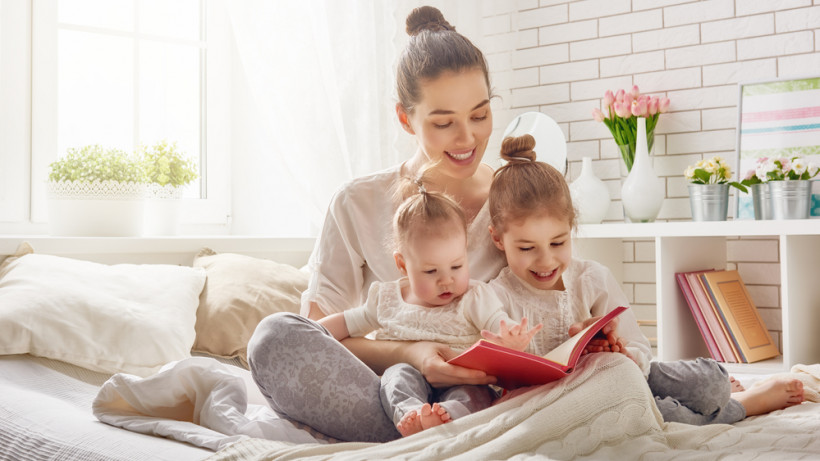